ANIMAL ASSOCIATIONS AND INERACTIONS
Ecology is the study of the interrelations of organisms and environment


Interrelationships or animal associations either direct or indirect, exist among members within a species (Intra specific) or between members of different groups (Inter specific)
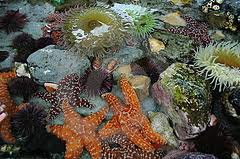 Symbiosis 

Commensalisms

Parasitism 

Natural selection

Artificial selection

Prey – predator relationship

Host -  parasitic relationship
Association between organisms is for similar requirements in the environment




Number of unrelated organisms is occurring together in associations




Animal adapted to live in conditions of competition for space and food, owing to their better means of protection / survival / proliferation and association is predominant in such communities.
Natural association of organisms

Animal associations are grouped into four principal types based on their degree of intimacy and casual influences.


Community


Commensalism 


Parasitism


Symbiosis
Communities and their habitat
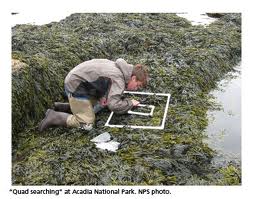 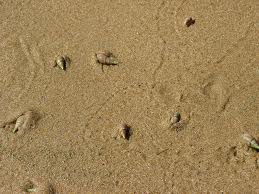 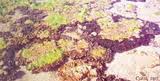 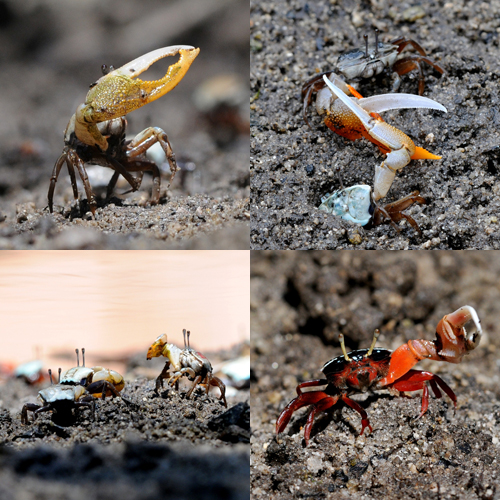 Benthic associations 

The animals and plants bring about fundamental changes in the marine environment due to their activities.

Burrowing  organisms 	worms, molluscs, crustaceans 

Boring organism-		bivalve, crustaceans

Accumulating organism 	biological oozes

Depositing organisms 	worms, polychaetes
Benthic communities

Macoma community 

Tellina – Donax community

Venus community

Syndosmya community

Dendraster community

Amphiura community
The interaction is essential obtaining food and shelter and for meeting other necessary requirements


The interaction or inter-dependence or inter-relationship between the individuals of the same species is known as intra-specific relationship


Relationship between the organisms of different species is termed as inter-specific relationship


Two types of inter-specific relations - symbiosis and antagonism


Symbiosis - either one or both the species are benefited but neither species is harmed 

Antagonism - any one of the partner species is harmed
SYMBIOSIS

Symbiosis - partnership between two dissimilar organisms for mutual benefit

Symbiosis - close association of two distinct organisms for mutual benefit, so that each partner loses at least some degree of physiological independence

Association of this type where in which the relationship is intimate is called “physiological symbiosis” 

Loose associations between animals referred to as “cleaning symbiosis”
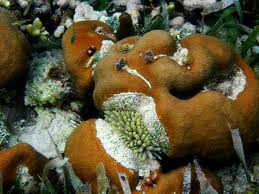 Cleaning symbiosis 

Mutually beneficial relationship in which certain animals remove ectoparasits, bacteria, diseased and injured tissues and unwanted food particles from other co-operating animals


Wide occurrence in the marine environment and many fishes, turtles, sea urchins are known to be cleaned by specific symbionts like fishes, shrimps and crab


Examples- Oxyjulis -  a California fish is  known to remove parasitic copepods and isopods from fishes


The neon goby (Elacatinus occanops) striped yellow fish found in corals, attaches to the host fish and nibbles the parasites from it. (Epinephelus sp. Serranus sp.  Pomacerentrus sp.)
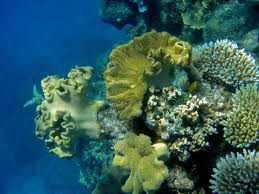 Physiological symbiosis 

True symbiosis


Association between the two organisms is so intimate that one of the partners may be incapable of living alone
	Eg. An association between algae (Zooxanthellae ) and marine invertebrate corals
    

The unicellular algae are found within the tissue cells but in outer border line, the algal cells are found either in the body cavity or in the intracellular space


Among the marine invertebrates algal symbionts are most common in protozoan’s, sponges, coelenterates, turbillarians and molluscs.
Symbiotic relationship between algae and corals 


The association is beneficial to both organisms



Here algae benefit by deriving protection and securing carbon dioxide and nitrogen’s waste products from the coral-host



The host obtains additional oxygen supply and secured the elimination of waste substances
Symbiosis with algae is well known in Mollusca – Tridacna sp and  Hippolpus sp. 



Tridacna is a giant mollusc inhabits in coral reefs, it grows one and half meters and it  contains millions of tiny zooxanthelle on outer tissues



The symbionts remove waste products i.e., CO2, nitrogen, phosphorus and other nutrients


Besides clam get nourishment by digesting their algae for nourishment
Significances of physiological symbiosis are

Both associates are benefitted

Removal  of waste from the host

Utilisation of nutrients & wastes by algae

Additional supply of oxygen by algae

Many animals obtain nutrition in corals.

Symbiotic relationships - two categories - mutualism and commensalism


In mutualism both the partners are mutually benefited while in commensalism only one of the partners is benefited
MUTUALISM  	 

A relationship between two dissimilar organisms that are mutually beneficial is called mutualism

The term mutualism literally meaning ‘living together’ was first coined by De Bary

The association may be obligatory or continuous, facultative or transitory

In continuous or obligatory mutualism, the individuals or symbionts cannot live apart

In facultative mutualism the individuals can successfully live apart from each other
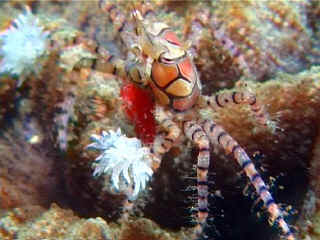 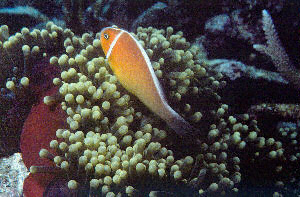 Obligate Mutualism  

A permanent type of relationship in which two symbionts are in close contact and interdependent on each other

Also referred as mutualism with continuous contact

Examples: 

Hermit crab and sea Anemone- 

Hermit crab (Eupagurus sp) lives in the empty shell of a snail

The outer surface of the shell is inhabited by the sea anemone (Adamsia sp)

The hermit crab is protected from the enemies by the nematocysts of the sea anemones

The sea anemone derives food from hermit crabs and gets transported from one place to another
2. Giant clam and zooxanthellae-

Giant clam, Tridacna gigas lives in the well lighted shallow coastal water 


Its mantle cavity harbours huge population of the algal symbiotic dinoflagellate species, which is commonly called Zooxanthellae (Symbiodinium microadriaticum)


Since the clam shells are very thick, the shells cannot be closed and this helps the symbiotic algae to receive good sun light and carry out photosynthesis


Some of the older cells of these algae are in turn consumed by this giant clam
II. Facultative mutualism 
 
partners or symbionts are rarely attached to each other and if so it is only for a short duration


It is also called as   mutualism without continuous contact


Though both the partners are benefited from each other but the nutritional need is primary at least for one of the species

		Ex: crocodile (Crocodylus spp.) and crocodile-bird  (Pluvianus  aegyptius), which  removes leaches from around the teeth of the crocodile which allows the bird to enter its mouth for the search
COMMENSALISM

Interaction between two different species of living organisms, where one partner or species benefits and the other species is neither benefited nor harmed

Derived from the Latin word commensa, meaning sharing a table as guest messmates - coined by Van Beneden

There is no physiological interdependence among the partners and the partners are referred as commensals

Purpose - to get food, space, shelter, defense and transport
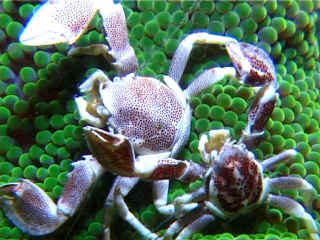 Based on the position or location of the commensal on the host species - grouped into Endocommensals and Ectocommensals


Commensalism is of the following two types based on the level of association between the commensals.


Permanent commensalism 


Temporary commensalism
b. Temporary Commensalism                     

The commensals remain only in temporary contact with each other


This intermittent contact between the animals for food, shelter or for breeding sites is seen in many marine animals. Examples - Sucker fish and shark 


Temporary association or contact between two animal commensals is seen in sucker-fish and the sharks or whales


Sucker-fish (Echeneis) is found attached by means of its dorsal sucker to the underside of a shark or other large animal
The decapod crustacean, Polyonyx lives in the U-tube of the marine annelid, Chaetopterus

It obtains food particles and oxygen supply from water entering the tube due to the pumping action of the worm’s parapodia.

2. Portuguese man-of-war and fish
	
Based on the position or location of the commensal on the host species, it is grouped into Endocommensals and Ectocommensals.
TYPES OF COMMENSAL RELATIONSHIPS 

Epizoism

Endoecism

Inquilinism


Epizoism : 

Many sedentary marine animals are “epizooic” organisms setting facultative or even obligatory on others, particularly in those with hard shells
		
	Eg : Ciliates, hydroids, bryozoans, sedentary polychaetes and cirripides settle on lamellibranches, gastropods, crustaceans
Endemism 

A partnership in which animal habitually takes shelter within the tube or burrow of another

Here, shelter or protection is the factor behind the association. However, in some cases food sharing relationship

Examples-

Burrowing and tubicolous annelids, echiuroids, echinoderms, crustaceans etc., are host for many commensals. The burrow of an echinoid warm (Urechis alepo) is shared with an arrow goby (Clevelandia ios), a scale worm (Hespernoe adventor) a clam (Cryptomya sp.) and a pea crab (Scleroplax sp.) 

Commensal (Nereis fucate) live in the whelk shells inhabited by hermit crab (Eupayurus sp.) for protection as well as food.
Inquilinism : 

This commensal association in which one lives within the other, the former utilizing the host animal mainly as refuge

Here protection is the factor behind association


Examples
 

Hydroid Colony lives by attaching to the Lamellae of the ctenidia of wood boring molluscs such as Teredo furcifera, Martesia  striata.


The pearl fish (Carapus acus) dwells in the intestine of a sea cucumber